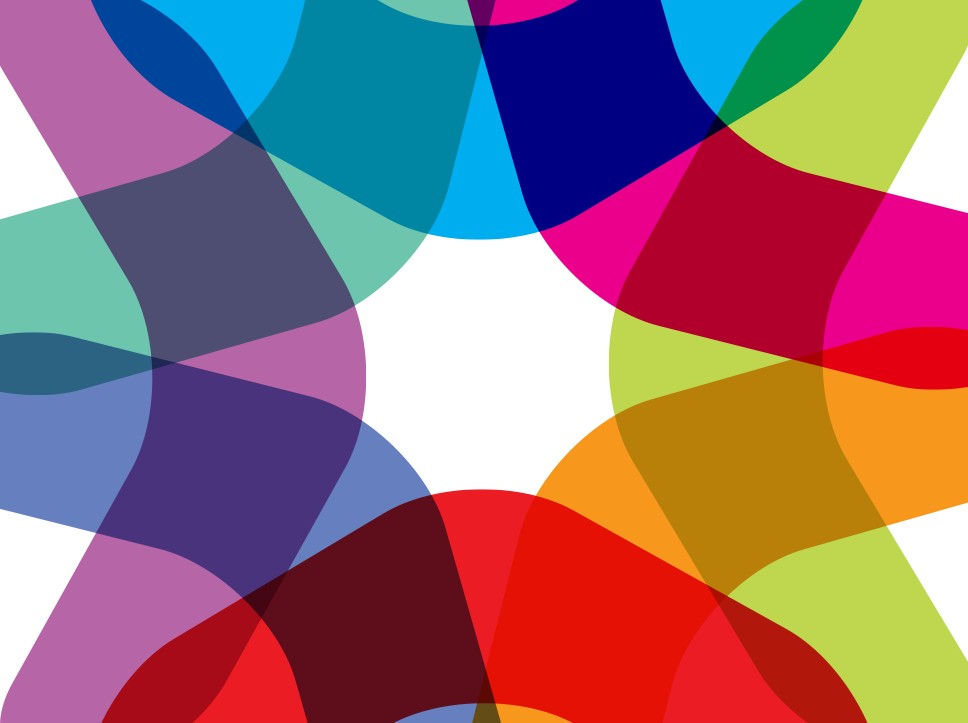 POR FESR/FSE
2014/2020
STATO 
DI ATTUAZIONE
Dove eravamo – l’avanzamento del POR al CdS di febbraio 2018
Dove siamo – l’avanzamento del POR ad oggi
€ 1.976,46
+ 28,04%
€ 1.096,28
+ 12,95%
€ 791,77
+ 34,02%
€ 218,01
+ 60,85%
L’avanzamento in dettaglio
Procedure attivate  e in corso di attivazione
Impegni
Costo progetti ammessi
Pagamenti
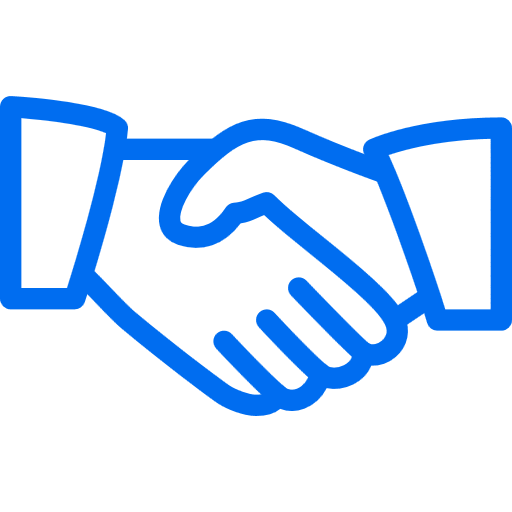 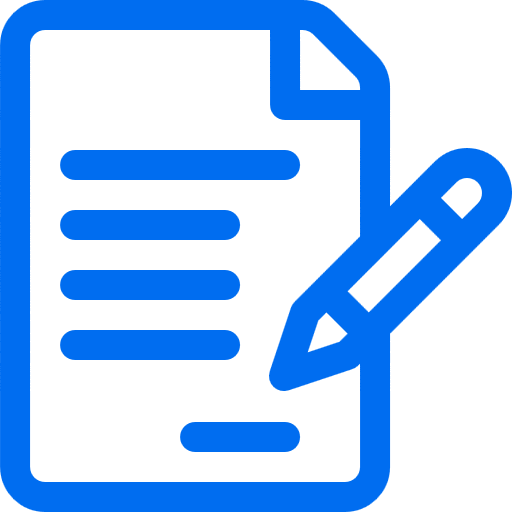 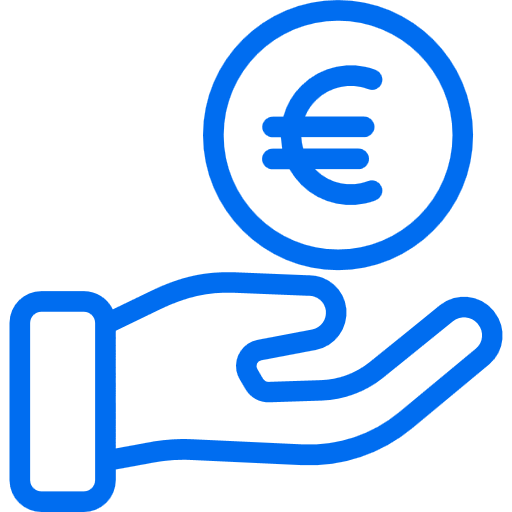 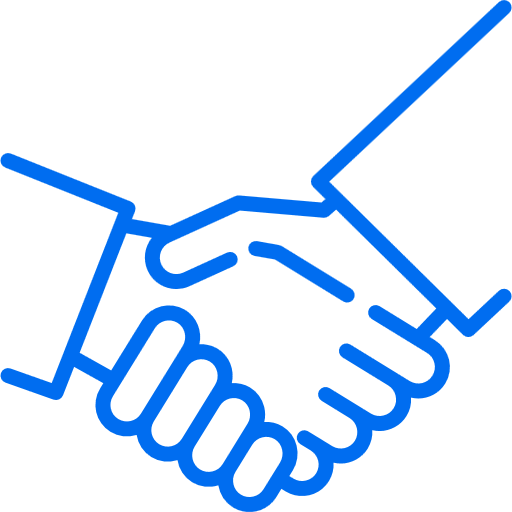 1.096,28 M€ (+12,95%)
432,89 M€ (+28,4%)
200,98 M€ (+34,02%)
82,4 M€ (+60,85%)
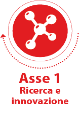 Asse 1 – Ricerca e Innovazione
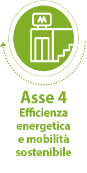 Asse 4 – Efficienza energetica e Mobilità sostenibile
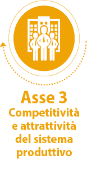 Asse 3 – Competitività dei sistemi produttivi
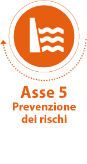 Asse 5 – Prevenzione dei rischi
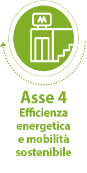 Asse 4 – Efficienza energetica e Mobilità sostenibile
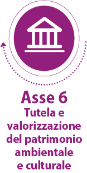 Asse 6 – Tutela patrimonio ambientale e culturale
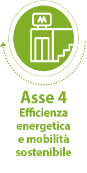 Asse 4 – Efficienza energetica e Mobilità sostenibile
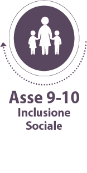 Asse 9 – Inclusione Sociale
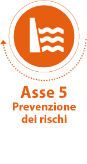 Asse 5 – Prevenzione dei rischi
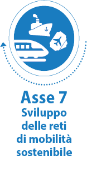 Asse 7 – Sviluppo Reti di Mobilità Sostenibile
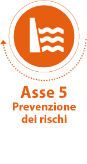 Asse 5 – Prevenzione dei rischi
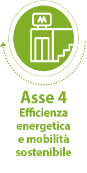 Asse 4 – Efficienza energetica e Mobilità sostenibile
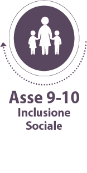 Asse 9 – Inclusione Sociale
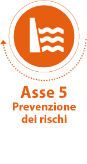 Asse 5 – Prevenzione dei rischi
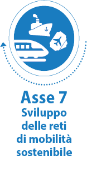 Asse 7 – Sviluppo Reti di Mobilità Sostenibile
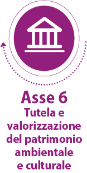 Asse 6 – Tutela patrimonio ambientale e culturale
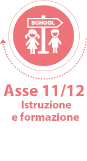 Asse 11 – Istruzione e formazione
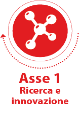 Asse 1 – Ricerca e Innovazione
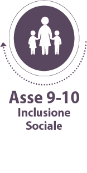 Asse 9 – Inclusione Sociale
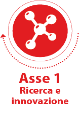 Asse 1 – Ricerca e Innovazione
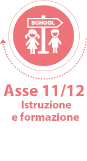 Asse 12 – Istruzione e formazione
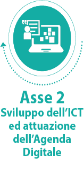 Asse 2 – Sviluppo dell’Agenda digitale
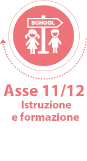 Asse 12 – Istruzione e formazione
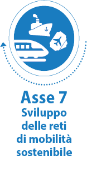 Asse 7 – Sviluppo Reti di Mobilità Sostenibile
Livello di attivazione delle risorse
Domande di pagamento, previsioni di spesa e target 2018
173 M€
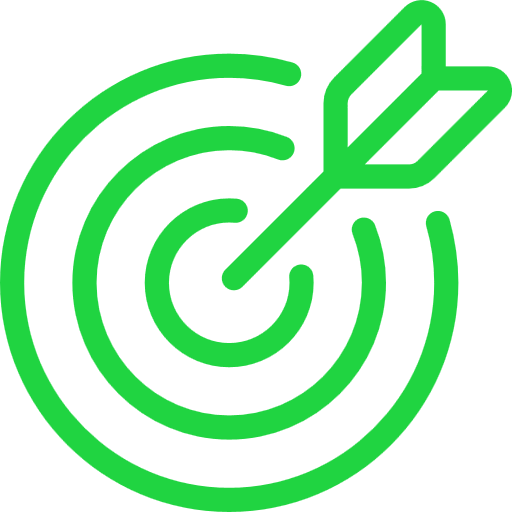 Obiettivo di spesa nazionale
31 Luglio 2018
Totale spesa cumulata periodi contabili
2016/2017 e 2017/2018
FESR 191 M€
201 M€
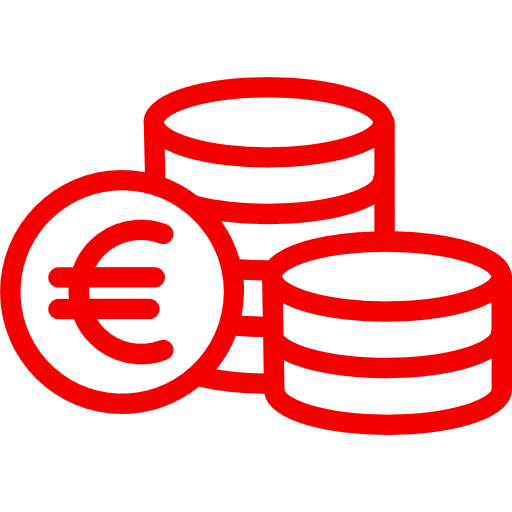 FSE 10 M€
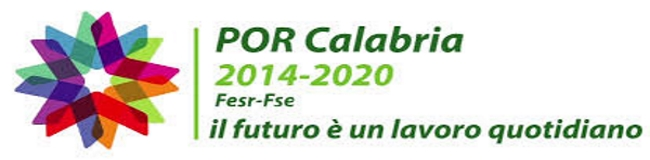 363 M€
Target n+3
31 dicembre 2018
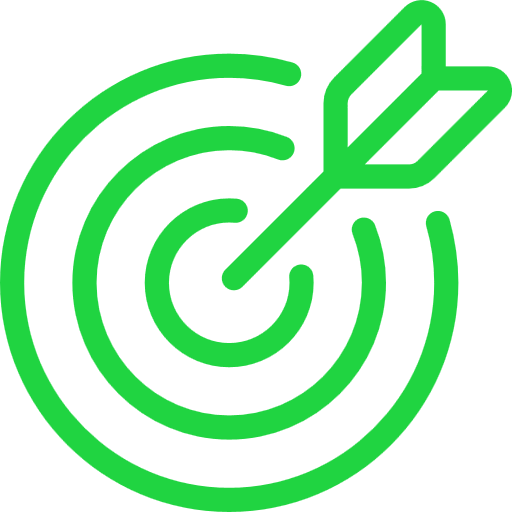 FESR 390 M€
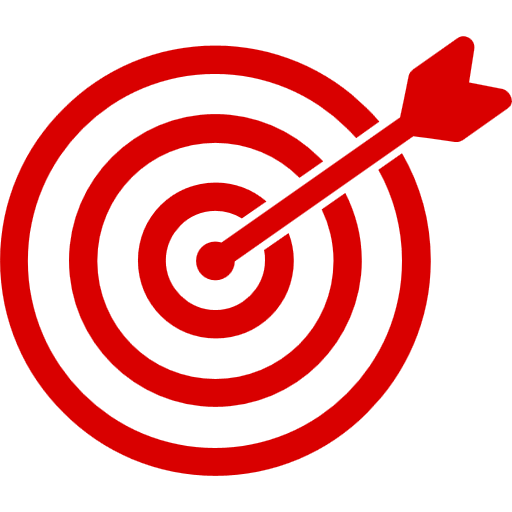 Previsione di spesa
31 dicembre 2018
443 M€
FSE 53 M€